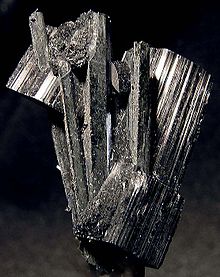 Arfvedsonite
Stefanie Sganga
Earth Materials I
General Information
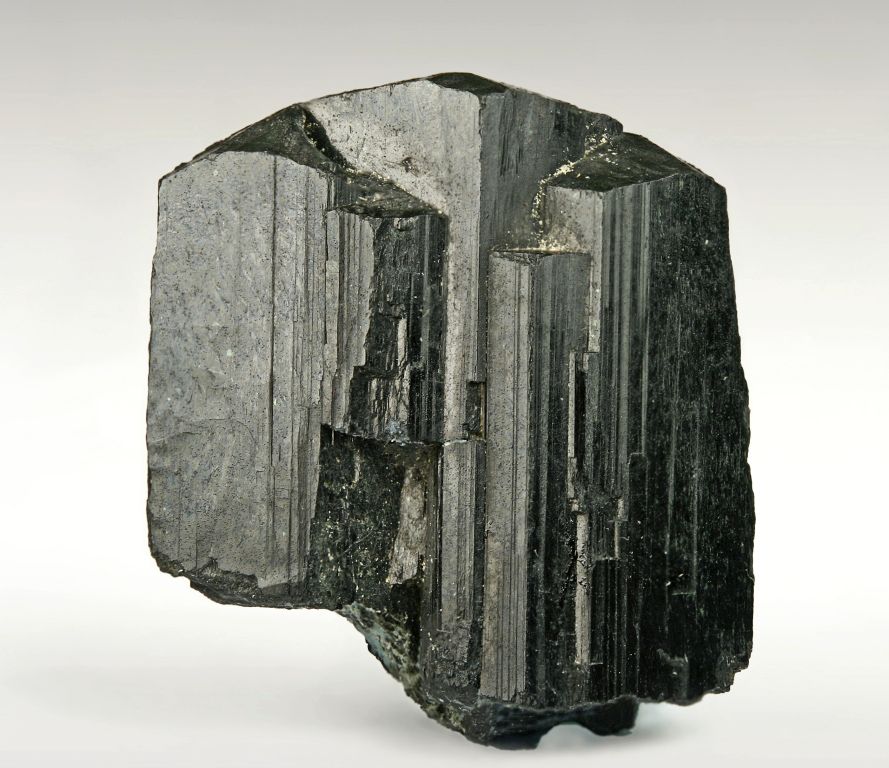 Rare mineral
Only formed in iron-rich igneous intrusions associated with nepheline syenites and pegmatites
Igneous intrusions – magma cools and solidifies before reaching the surface
Limited in areas globally 

Discovered in 1823

Named after Swedish chemist Johan Arfwedson
Discovered Lithium
Chemical Formula and Structure
[Na][Na2][Fe2+4Fe3+]Si8O22(OH)2

Amphibole mineral (double chain structure)
Iron – rich sodium silicate  

Part of solid solution series
Other end member is magnesio-arfvedsonite
Magnesium rich
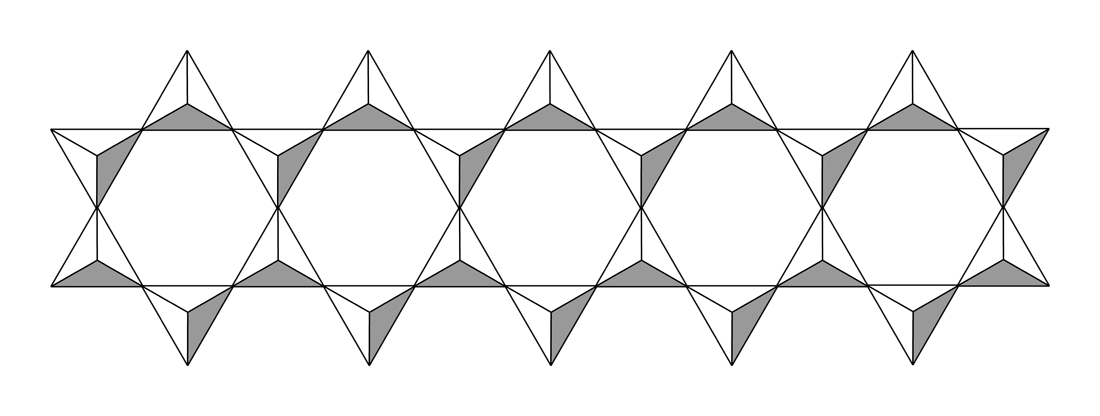 Physical Properties
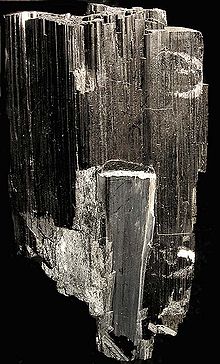 Color can be bluish black, black, or greenish black

Luster tends to be vitreous 
Nonmetallic 

Streak is dark bluish gray or gray-green
Physical Properties
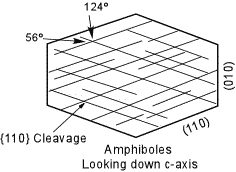 Hardness between 5 and 6 on Mohs Scale

Crystal habit varies
Fibrous, prismatic, or tabular

Perfect prismatic cleavage {110}
 56° and 124° angles
Crystallography
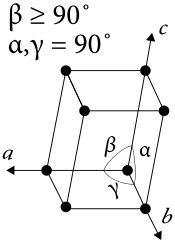 Monoclinic 
All axes unequal lengths
2 axes are perpendicular to each other (90°)
1 axis at angle larger than 90°
Optics
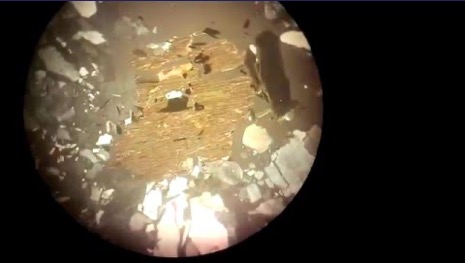 Biaxial 
2 optic axes
Strong pleochroism
Changes to yellow-browns,  blue-greens, or gray-violets
Birefringence 
Low color order
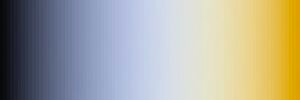 Locations
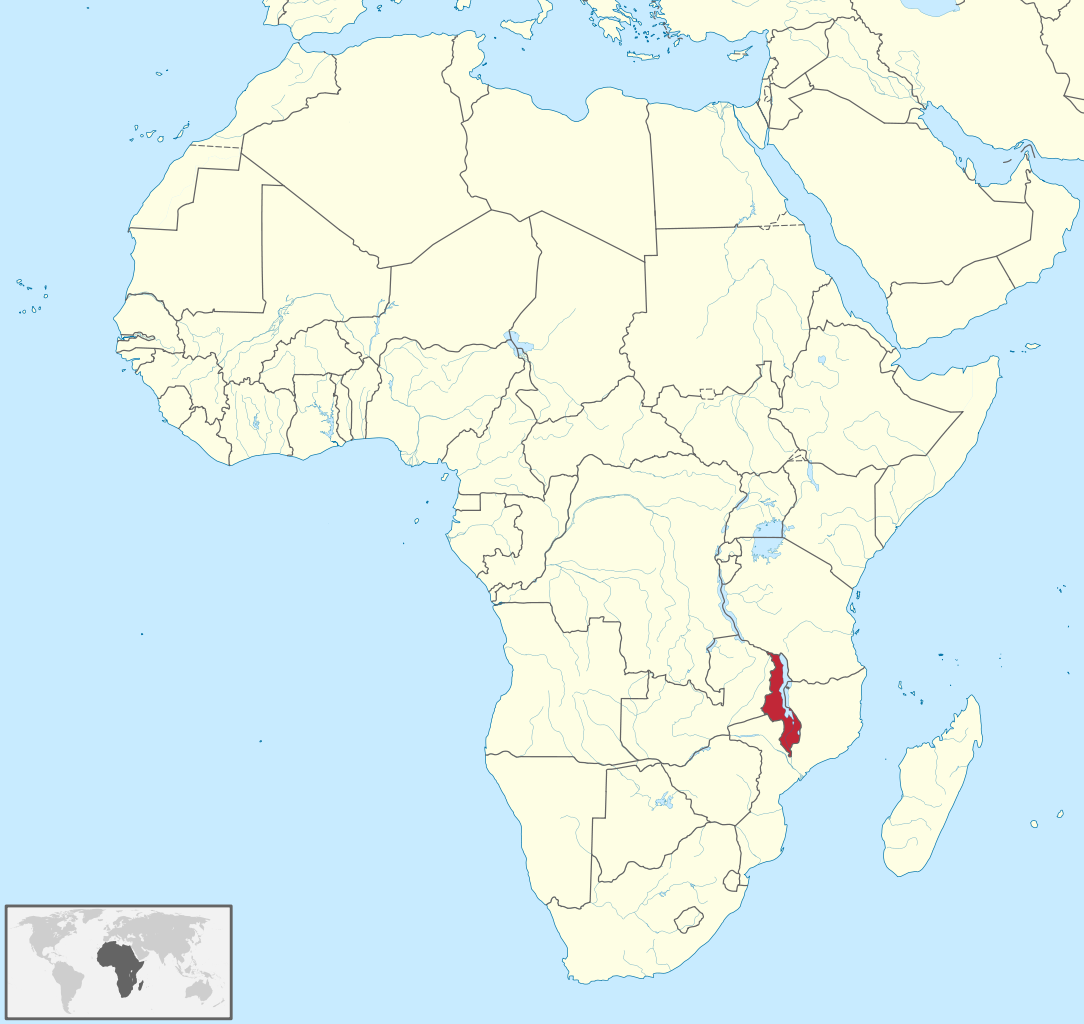 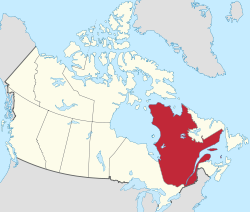 Found in Southern Africa
Zomba, Malawi
Found in Quebec, Canada 
Iron-rich igneous intrusions
Works Cited
https://www.britannica.com/science/arfvedsonite

https://www.mindat.org/min-325.html

http://webmineral.com/data/Arfvedsonite.shtml#.Xc7cfjJKh-U

https://www.minerals.net/mineral/arfvedsonite.aspx 

https://www.youtube.com/watch?v=ZDqecHKhhFA